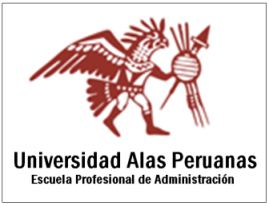 INTEGRANTES
Cabrera Medina Lesly 
Flores Asenjo Cleidi Anavely 
Zarate Rossiny Pierce Andre


Fundamentos de marketing.


Ing. Juan paucar rupay
TEMAS

La demanda y el marketing: tipos 
El mercado componentes y estructura 
Tópicos de marketing
Tipos de marketing : el marketing de productos / comercial, el marketing de servicios, el marketing industrial
LA DEMANDA
Definición: es la demanda devienes y servicios que los compradores o consumidores están dispuestos para satisfacer sus necesidades o deseos, quienes además, tienen la capacidad de pago para realizar la transacción a un precio determinado y en un lugar establecido".

Tipos de demanda 

Demanda agregada: la demanda agregada de una economía es un periodo esta determinada por el gasto total en consumo privado, el gasto publico, inversión y exportaciones netas.
Demanda derivada: Demanda que es consecuencia de otra demanda, la demanda de productos de un mercado de negocios no es igual que la demanda de productos para un mercado de consumo en realidad puede existir una relación directa entre la demanda de un producto industrial y la demanda de un producto de consumo, es decir es derivada y fluctúa. (La demanda de productos de un mercado de negocios deriva de la demanda de un mercado de consumo),
 EJEMPLO: De demanda derivada es el caso de las compañías de aluminio   que utilizan en sus campañas de publicidad los beneficios de reciclaje que brinda el aluminio a los consumidores incitándolos a comprar bebidas   que este hechas de este material.
Demanda elástica: Si la demanda es elástica, un pequeño cambio de precio dará como resultado una gran modificación en cantidad. Usualmente, esto ocurre en la parte superior de la curva de la demanda. Si la demanda es perfectamente elástica (o sea que el menor cambio posible de precio produce una modificación virtualmente infinita en cantidad), entonces la curva de la demanda es horizontal.

 POR EJEMPLO: los cruceros de placer. Si su precio sube considerablemente muchas personas renunciarán al mismo y buscarán un tipo de vacaciones alternativas. En cambio si su precio baja la demanda se disparará
Demanda inelástica: En la demanda inelástica, un cambio sustancial en el precio sólo conduce a una pequeña modificación en la cantidad demandada. Generalmente, esto ocurre en la parte más baja de la curva de la demanda. Si la demanda es perfectamente inelástica, la cantidad no varía. Una demanda perfectamente inelástica se representa con una línea vertical.

POR EJEMPLO: El pan es un bien necesario y presenta una demanda muy inelástica. Aunque suba su precio (dentro de ciertos límites) la gran mayoría de familias seguirá comprando la misma cantidad de pan. 
Para la mayoría de la gente, los artículos considerados como necesidades son aquellos con demanda inelástica. Un artículo de primera necesidad se comprará igual, no importa cuál sea su valor
Demanda interna: Es el valor que indica qué tanto se consume de bienes y servicios dentro de un país, tanto en el sector público como en el sector privado. La demanda Interna de un país suele aumentar cuando el índice de confianza al consumidor es elevado, y tiende a disminuir cuando el índice de confianza al consumidor disminuye.+
Demanda monetaria: 

Se la llama también preferencia de la liquidez por parte del público.

Se demanda en función de las necesidades que se tenga y el costo.

Es la proporción de riqueza que los agentes económicos desean tener en forma de dinero.
La Demanda del bien lo determina los precios y otras variables: el grado de satisfacción que me genera en función de la necesidad, el nivel de monetización.

No se percibe renta o rendimiento por esos saldos ociosos, a diferencia de otros Activos.

Se corre el riesgo de pérdida de valor por movimientos inflacionarios, cuanto más alto sea el costo de mantener el dinero, menor será la cantidad retenida.
Demanda potencial: La demanda potencial es un límite superior de la demanda real que se ha de estimar para el supuesto en que el esfuerzo comercial realizado sea máximo. Las variables que determinan la demanda potencial son:

Las determinantes genéricas de la demanda: precios, renta y preferencias.

El esfuerzo comercial, realizado en su máxima intensidad para modificar las preferencias de los consumidores.

En la demanda futura hay que tener en cuenta el transcurso del tiempo.

La evolución de la industria.
Tipos de marketing

Marketing industrial: El objetivo básico de nuestro trabajo hasta ahora ha sido explicar al alumno de Marketing, desde una perspectiva teórica y empírica, todo lo referente a la comercialización entre empresas u organizaciones, y cómo debe actuar el experto en marketing en estas situaciones, considerando que el motor de la economía lo constituyen las transacciones entre empresas. 

Publicidad industrial:  La publicidad industrial está dirigida a los usuarios industriales, se refiere a los anuncios de materias primas, productos semimanufacturados, equipos, refacciones y servicios a las industrias agrícolas y de extracción, así como a las manufactureras.
   Una de las funciones primordiales de la publicidad industrial es informar a los clientes sobre los productos que el fabricante produce.
Marketing de servicios En los servicios se pretende actuar con los o principios de la filosofía del marketing y es la calidad de atención al usuario.
   A demás los prestadores de servicios sea cual fuere la naturaleza de estos, utilizan las técnicas de marketing 

Marketing social: En 1970, y con participación de teóricos y prácticos de la mercadotecnia general, se empieza a desarrollar la mercadotecnia social, tratando de adaptar y transferir los elementos comerciales a las actividades dedicadas a defender los intereses de la sociedad

   Philip Kotler define el marketing social como: "el diseño implantación y control de programas que buscan incrementar la aceptabilidad de una idea social o prácticas en grupos". Utiliza conceptos de segmentación de mercados, investigación de consumidores, comunicación, facilidad, incentivos y cambiar la idea de utilidad por la satisfacción máxima del grupo
Marketing de productos: Se refiere a toda las medidas que fomentan la demanda y el consumo de mercancías. Las posibilidades en este sector van de grandes campañas publicitarias para artículos de marca hasta actividades puntuales para el apoyo de pequeñas empresas. Aquí de nombra entre otros, la producción de catálogos panfletos compañas publicitarias clásicas con carteles y realización de eventos publicitarios para los clientes. Una importancia mayor tiene el marketing en internet 

EJEMPLO .Optimizando los resultados en buscadores y confeccionando pagina web y banners publicitarios socios para el marketing  de productos suelen estar especializados por ejemplo. En cuanto al sector, el servicio de marketing ofrecido o el grupo de personas al que se dirigen. Es fundamental que el marketing de, los productos anunciados congenien con los compradores potenciales. Y antes que nada a de realizarse un análisis minucioso del mercado y del publico destinatario.
El mercado

    Es el conjunto de transacciones que se realizan entre los compradores y vendedores de un bien o servicio; vale decir, es el punto de encuentro entre los agentes económicos que actúan como oferentes y demandantes de bienes y servicios. El mercado no necesariamente debe tener una localización geográfica determinada; para que exista es suficiente que oferentes y demandantes puedan ponerse en contacto, aunque estén en lugares físicos diferentes y distantes. Por lo tanto, el mercado se define en relación a las fuerzas de la oferta y de la demanda constituyéndose en el mecanismo básico de asignación de recursos de las economías descentralizadas. Organización en donde se realizan comprar y ventas de mercancías.
Mercado bursátil: Lo forman las entidades u operadores dentro de las Bolsas clásicas. La formación de los precios en este mercado resulta de la aplicación de los sistemas oficiales de contratación de cada Bolsa


Mercado de capitales: Conjunto de intermediarios que hacen de puente entre los mercados de corto plazo actuando como mayoristas en la emisión ten y venta de nuevos títulos, o como “manipuladores” en la adaptación de ofertas de títulos financieros para satisfacer la demanda. Los productos con los que trata son títulos financieros de todo tipo o tamaño, nuevos o de segunda mano. Las empresas son bancos comerciales, bolsas de valores, etc.
Mercado financiero: Designa no sólo el mercado bursátil, en el que se intercambian esencialmente acciones y obligaciones, sino también el mercado del dinero a largo plazo, es decir, el conjunto de intercambio de capitales de largo plazo.

    En economía el mercado es cualquier conjunto de transacciones, de acuerdos o intercambios de bienes y servicios entre compradores y vendedores.

El mercado social: es un tipo de mercado que se da entre diferentes asociativas que intercooperan entre ellas donde la producción, distribución y consumo de bienes y servicios. En criterios democráticos, ecológicos y solidarios. El conjunto de estas empresas -como cooperativas, sociedades laborales o mutualidades forman una red de la cual cada una de ellas es un modo. Los mercados sociales pueden aportar a las empresas que los integran:
Aumento de ventas
Reducción de la incertidumbre y los riesgos
Fidelización de clientes
Acceso a tecnología, conocimientos y crédito
Reconocimiento social e identidad propia.

Que es mercadologo: El especialista en el área de mercadotecnia se llama “Mercadólogo”. Los mercadólogos, influyen en los deseos de las personas, haciendo que los productos resulten atractivos, accesibles y disponibles con facilidad para el consumidor al que van dirigidos
Que es comercialización: Es el conjunto de actividades cuyo objetivo es la producción de acuerdo a las necesidades de los consumidores. Técnicas de investigación de mercado, segmentación de mercados, estrategias publicitarias, de precios, promocionales etc. Son elementos básicos de la comercialización, es importante la elaboración de un pronóstico de ventas lo más ajustado a la realidad, con el objeto de evitar la producción de artículos que no han de ser aceptados por el cliente con la consiguiente perdida económica.

Que es comercio exterior: Conjunto de transacciones comerciales que se dedica a exportar los productos que se fabrican en un lugar a otros países y a importar los productos que se fabrican en otros países para venderlos. Comercio Exterior se define como el intercambio de bienes y servicios entre dos bloques o regiones económicas.
EJEMPLO. El intercambio de bienes y servicios entre la Unión Europea y Centroamérica. Las economías que participan de éste se denominan abiertas. Este proceso de apertura externa se produce fundamentalmente en la segunda mitad del siglo XX, y de forma espectacular en la década de los 90s al incorporarse las economías latinoamericanas y de Europa del Este (hadoken).

Que es comercio internacional: Se define como Comercio Internacional al intercambio de bienes, productos y servicios entre dos países (uno exportador y otro importador).

EJEMPLO. Entre Chile y Costa Rica. Se diferencia el comercio internacional de bienes, mercancías, visible o tangible y el comercio internacional de servicios invisible o intangible. Los movimientos internacionales de factores productivos y, en particular, del capital, no forman parte del comercio internacional aunque sí influyen en este a través de las exportaciones e importaciones ya que afectan en el tipo de cambio. El intercambio internacional es también una rama de la economía.
Componentes del mercado
oferta y demanda: El sistema de economía de mercado, para desarrollar sus funciones, descansa en el libre juego de la oferta y la demanda. Vamos ahora a centrarnos en el estudio de la oferta y la demanda en un mercado para un bien determinado. Supongamos que los planes de cada comprador y cada vendedor son totalmente independientes de los de cualquier comprador o vendedor.

competencia perfecta: Un mercado es perfectamente competitivo cuando hay muchos vendedores pequeños en relación con el mercado, el producto es homogéneo, los compradores están bien informados, existe libre entrada y salida de empresas y decisiones independientes, tanto de los oferentes como de los demandantes.
competencia imperfecta: Una empresa es de competencia imperfecta cuando las empresas oferentes influyen individualmente en el precio del producto de la industria. Las empresas concurrentes no actúan como precio-aceptantes, sino como precio-oferentes, puesto que, de alguna forma, imponen los precios que rigen en el mercado.


 Determinación del precio: El precio de un bien es su relación de cambio por dinero, esto es, el número de unidades monetarias que se necesitan obtener a cambio una unidad del bien.
Economía de mercado: El sistema de economía de mercado o sistema capitalista se caracteriza porque los medios de producción son propiedad privada. Las decisiones sobre que producir como producir y para quien producir las toma el mercado.

Estructura del mercado: 

  En la economía, la estructura del mercado (también conocida como forma del mercado) describe el estado de un mercado con respecto a los ofertantes y los demandantes del mismo.
Las formas principales del mercado son:
competencia perfecta: En la cual el mercado consiste en un número muy grande de firmas produciendo un producto homogéneo, y un número muy grande de personas demandando ese producto.


Competencia monopolística: También llamada mercado competitivo, donde hay una gran cantidad de firmas de la independiente que tienen una proporción muy pequeña de la cuota de mercado.
Oligopolio: En el cual un mercado es dominado por un número pequeño de las firmas que poseen más el de 40% de la cuota de mercado. 
 

Oligopsonio: Un mercado dominado por muchos vendedores y algunos compradores.

 
Monopolio: Donde hay solamente un abastecedor de un producto o de un servicio.
Monopolio natural: Un monopolio en el cual la eficacia de la economía, resulta ser la causa del aumento en la escala del tamaño de la firma


Monopsonio: Cuando hay solamente un comprador en un mercado. La forma de competencia imperfecta es absolutamente idéntica a las condiciones de mercado realistas donde algunos competidores, monopolistas, oligopolistas y duopolistas monopolísticos existen y dominan las condiciones del mercado.
Tópicos de marketing

Como instituir la satisfacción del consumidor mediante la calidad, el servicio y el valor

     Hoy  en día las empresas enfrentan la competencia mas intensa en varias décadas. Y es probable que se intensifique. La clave de cómo las empresas puedan captar clientes o superar a las competidores reside en el trabajo mejor en cuanto a satisfacer y cumplir con la necesidad de los competidores.

   En los mercados de consumo los clientes están en plena posibilidad de escoger entre una amplia variedad de bienes y servicios. Los vendedores están obligados a proveer productos de calidad lo contrario, perderán clientes con rapidez en provecho de la competencia
Peter Drucker: determino que la labor principal de una compañía es generar clientes 

EN PRIMER: Lugar la compañía puede maximizar las satisfacción de los clientes bajando sus  precios o bien incrementando sus servicios sin embargo esto puede dar por resultado bajas utilidades. 
 
SEGUNDO: Quizá la empresa sea capas de incrementar su rentabilidad por otro medios como mejorando su fabricación  o invirtiendo mas en investigación y desarrollo.
 
EN TERCER: la instancia la compañía tiene muchos grupos de interés entre los que se incluye empleados, distribuidores, proveedores y accionistas. Gastar mas para incrementar la satisfacción de otro socios
EN ULTIMA INSTANCIA: la compañía debe operar con base a en al filosofía de la que trata de entregar un alto grado de satisfacción a sus clientes estando sujeta a estregar niveles de satisfacción cuando menos aceptables a los otro grupos de interés dentro de los limites que le marca sus recursos totales.

La empresa orientada hacia la plena satisfacción del cliente

   La  satisfacción de las necesidades de los clientes es la clave de los intercambios entre empresas y mercados, y desde los orígenes del marketing, la satisfacción ha sido considerada como en factor determinado del éxito en los mercados.

    Es uno de los tópicos que mas interés ha despertado en la literatura de marketing en general, y en general en el ámbito de los servicios.
Calidad del servicio y su relación con la satisfacción del cliente 

   Cuando mas positivas sea las percepciones sobre las características del servicio en cada interacción de un episodio o encuentro del servicio mas positivo será el valor del servicio,
Cuanto mas positivo sea el valor del servicio percibido mas positiva será la satisfacción global del cliente.
 
La calidad en servicios:

 El cliente no ve el chip que esta dentro de su computadora, pero si ve la cara de mal humor de un mozo en un restaurante.
Calidad en servicios al cliente: su importancia estratégica 

   El objetivo de una buena estrategia de servicios debe consistir en mantener a los actuales clientes y atraer a los clientes potenciales.
Todas las empresas que se olvidan de este principio elemental están condenadas a desaparecerse en un plazo más o menos corto.
 
La calidad en servicios: su medición y gestión

    La empresa debe controlar la productividad de sus acciones en cuanto al manejo de los recursos se esta brindando un servicio de calidad que sea competitivo en cuanto a precio y rapidez
Beneficios concretos de gestionar eficaz mente la calidad en servicios  

Aumentar la lealtad de sus clientes.
Incrementar la participación de mercado.
Asegurar un flujo creciente de ingresos adicionales. 
Explorar la posibilidad de fijar precios mas altos.
Captar nuevos clientes como resultado de una positiva comunicación boca a boca.
Ahorrar en gastos de marketing.
Proyectar una mejor imagen y reputación para su marca.
GRACIAS